Серия ECO 7.2K
ОСОБЕННОСТИ СЕРИИ
Эргономичный LED индикатор на корпусе для отображения режима работы
Форма выходного сигнала чистая синусоида
Встроенный модуль параллельной работы до 6 штук
Настраиваемый гибкий приоритет генерации от солнца или сети
Возможность подключения резервного генератора
Защита от перегрузки и короткого замыкания
Два встроенных контроллера MPPT с возможностью настройки по таймерам и приоритезации источника питания
Широкий диапазон напряжения DC
Выход для DC нагрузок
Зарезервированный порт для BMS (RS485, CAN-BUS, RS232)
Встроенный в корпус фильтр от пыли
Многофункциональные инверторы для солнечной станции SmartWatt серии ECO. Этот инвертор имеет режим работы без накопителя, а встроенный современный MPPT контроллер заряда с напряжением DC до 500В обеспечивает достижение высоких значений по мощности подключения солнечных модулей и КПД генерации.
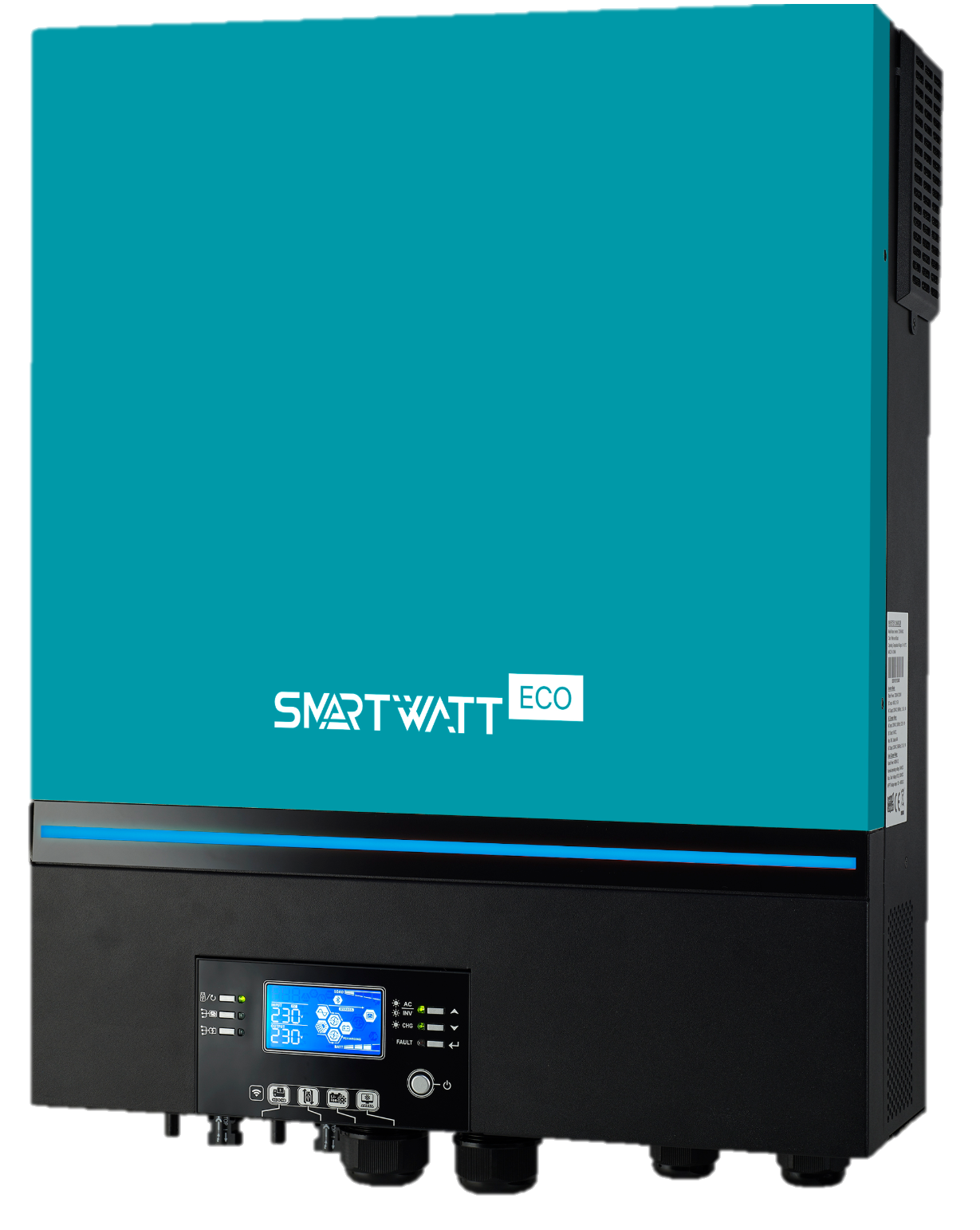 1
ECO 7.2K
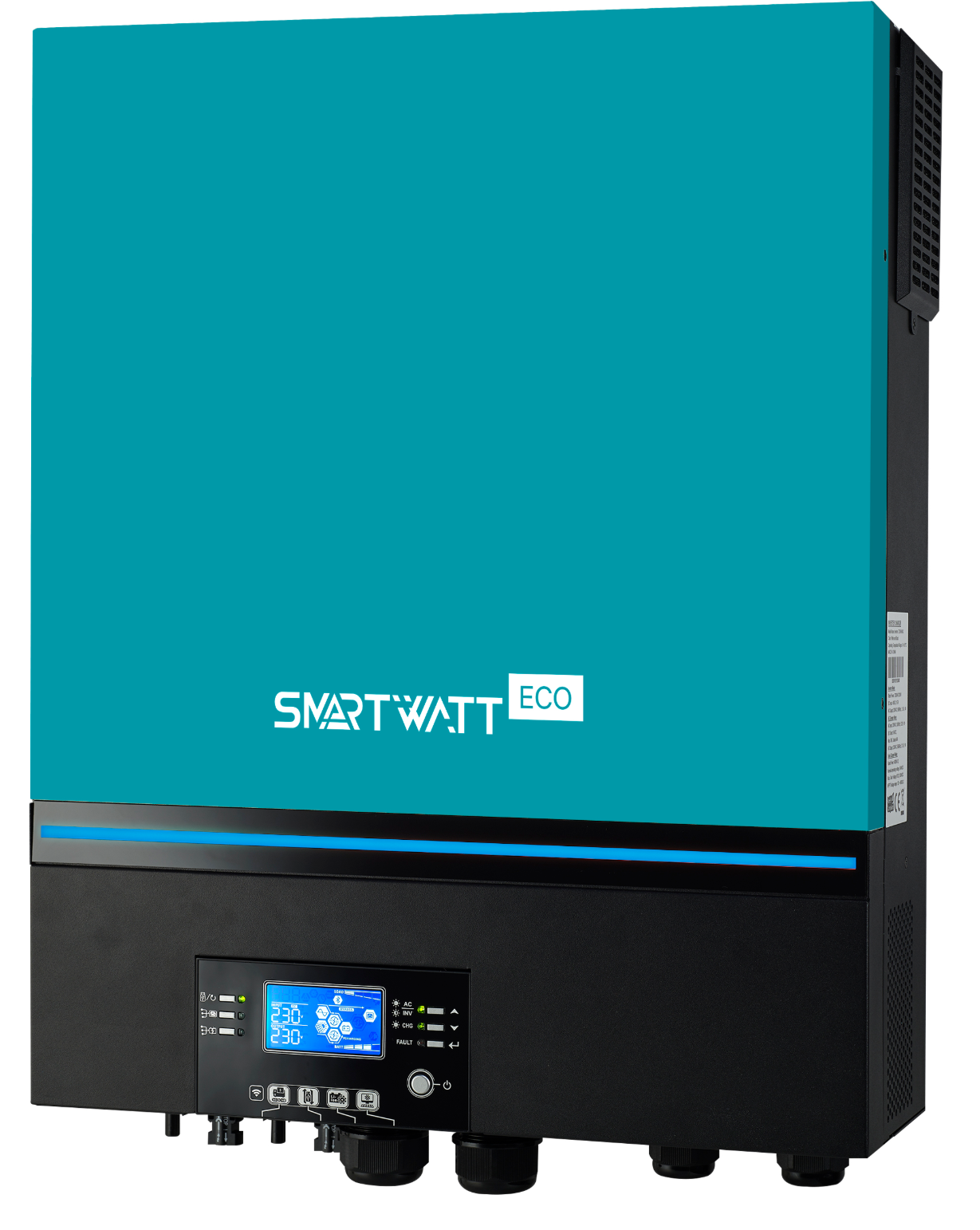 2